Multiplication and Division with Decimals
(using long multiplication and long division)
Words and Math
Before you begin instruction, you may need to review the different ways the operation of multiplication and division is referred to in word problems

Multiplication
Multiplied by, times, product, groups of
Division
Divided by, quotient, divided into
The contents of this content module were developed by special educator Bethany Smith, PhD  and validated by content expert Drew Polly, PhD at University of North Carolina at Charlotte under a grant from the Department of Education (PR/Award #: H373X100002, Project Officer, Susan.Weigert@Ed.gov). However, the contents do not necessarily represent the policy of the Department of Education and no assumption of endorsement by the Federal government should be made
Multiplying decimals: An example
25.99
x  .5
Step 1: multiply each number by 5
Helpful Hint: Unlike addition and subtraction, when multiplying decimals, the decimals do not have to be lined up
12.995
Step 2: count total number of decimal places (3)
Step 3: place decimal
The contents of this content module were developed by special educator Bethany Smith, PhD  and validated by content expert Drew Polly, PhD at University of North Carolina at Charlotte under a grant from the Department of Education (PR/Award #: H373X100002, Project Officer, Susan.Weigert@Ed.gov). However, the contents do not necessarily represent the policy of the Department of Education and no assumption of endorsement by the Federal government should be made
Multiplying decimals: Another example
5.43
x    3.7
  3801
16290 
29.091
Step 2: multiply each number by 3 (don’t forget the place marker)
Step 1: multiply each number by 7
Step 3: add the two products together
Step 4: place decimal
The contents of this content module were developed by special educator Bethany Smith, PhD  and validated by content expert Drew Polly, PhD at University of North Carolina at Charlotte under a grant from the Department of Education (PR/Award #: H373X100002, Project Officer, Susan.Weigert@Ed.gov). However, the contents do not necessarily represent the policy of the Department of Education and no assumption of endorsement by the Federal government should be made
Dividing decimals: An example
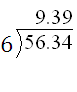 Step 4: place decimal according to how many decimal places there were in the problem (2)
Step 1: 6 divided by 56 is 9 which equals 54
Step 2: 56 minus 43 equals 2, bring down the 3 from the problem
-54
     23
   - 18
      54
     -54
         0
Step 3: continue long division
The contents of this content module were developed by special educator Bethany Smith, PhD  and validated by content expert Drew Polly, PhD at University of North Carolina at Charlotte under a grant from the Department of Education (PR/Award #: H373X100002, Project Officer, Susan.Weigert@Ed.gov). However, the contents do not necessarily represent the policy of the Department of Education and no assumption of endorsement by the Federal government should be made
Ideas for application
Use word problems related to shopping

Example:  A student purchases some items and the sales tax is .08. Have students figure out the total purchase price by multiplying the subtotal by the sales tax and adding both numbers together.
The contents of this content module were developed by special educator Bethany Smith, PhD  and validated by content expert Drew Polly, PhD at University of North Carolina at Charlotte under a grant from the Department of Education (PR/Award #: H373X100002, Project Officer, Susan.Weigert@Ed.gov). However, the contents do not necessarily represent the policy of the Department of Education and no assumption of endorsement by the Federal government should be made
Making connections
Multiplying and dividing decimals address the following 4th and 5th grade Core Content Connectors
4.NO.1p1 Read, write, or select decimals to the hundredths place
5.NO.1b1 Read, write, or select a decimal to the hundredths place
5.NO.1b2 Read, write, or select a decimal to the thousandths place 
5.NO.2c1 Solve 1 step problems using decimals
The contents of this content module were developed by special educator Bethany Smith, PhD  and validated by content expert Drew Polly, PhD at University of North Carolina at Charlotte under a grant from the Department of Education (PR/Award #: H373X100002, Project Officer, Susan.Weigert@Ed.gov). However, the contents do not necessarily represent the policy of the Department of Education and no assumption of endorsement by the Federal government should be made